IEEE Aerospace Electronic SystemsVP Member ServicesChapter Coordinator
Lorenzo Lo Monte

AESS Board of Governors Meeting – Fall 2024
25-26 October 2024
Rennes, France
Member Service Committee
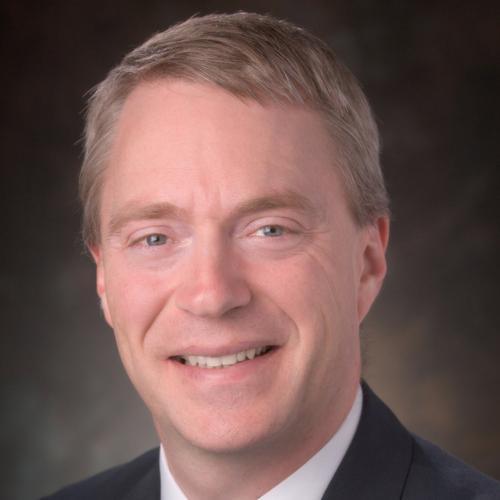 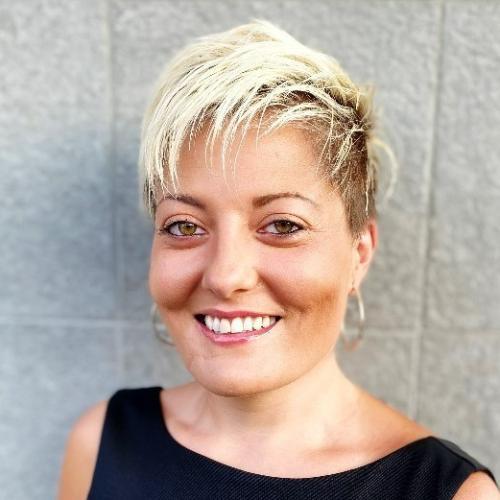 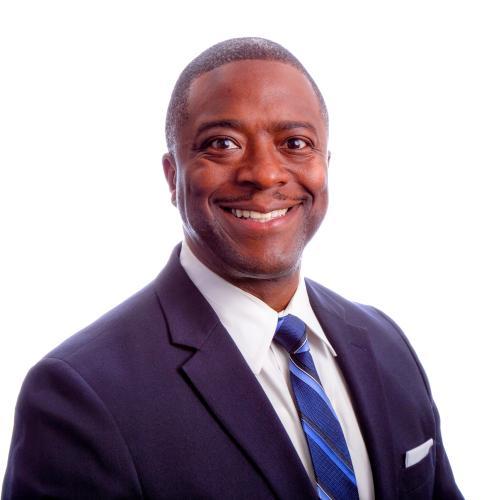 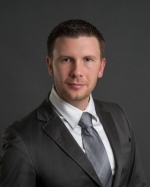 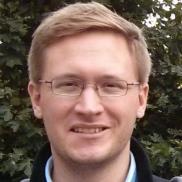 Lorenzo 
Lo Monte
Arik
Brown
Laura Anitori
MichaelBraasch
Philipp Markiton
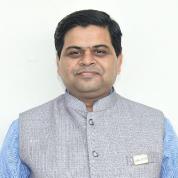 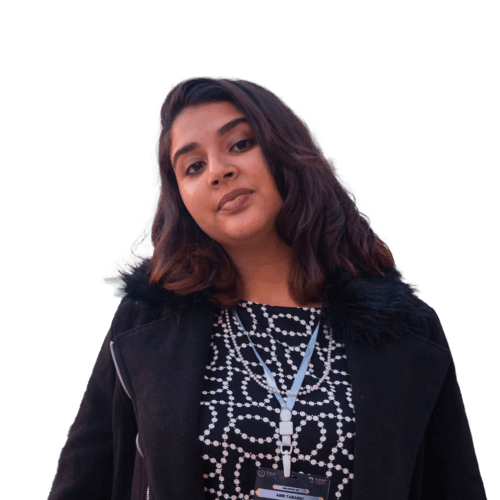 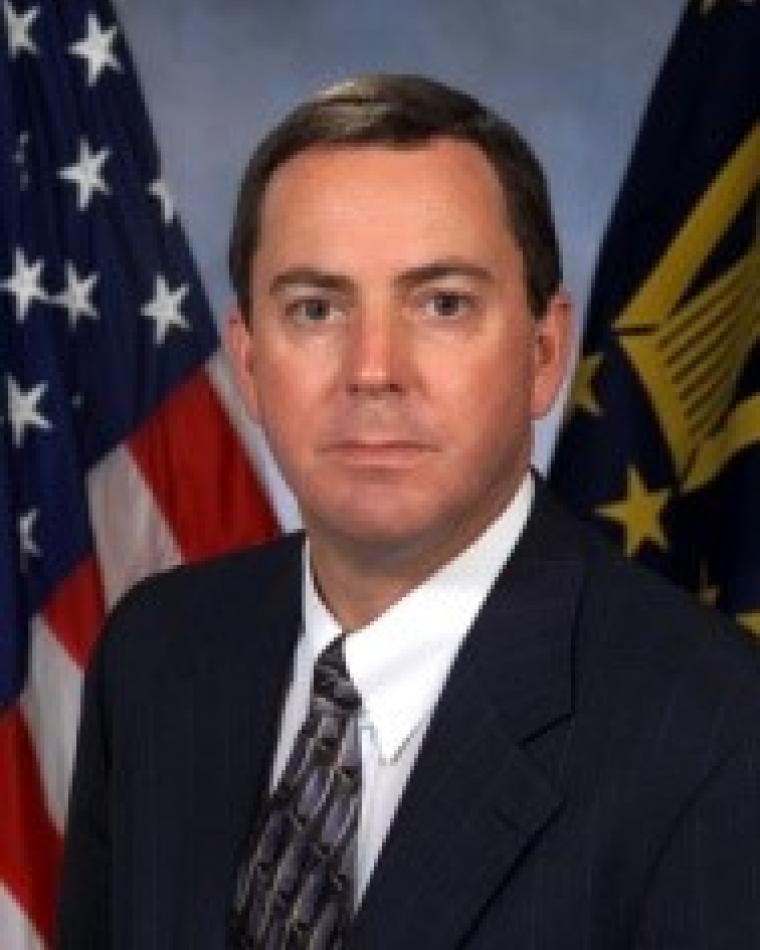 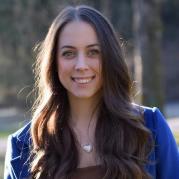 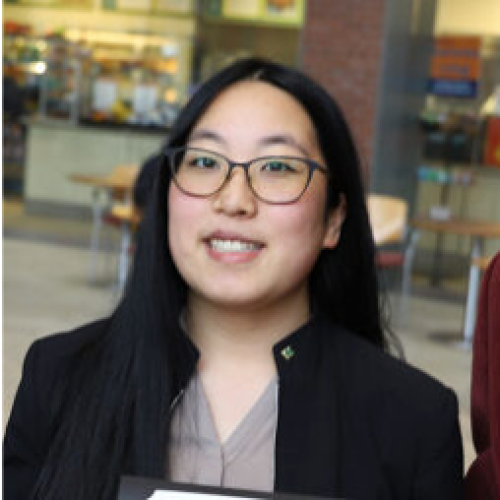 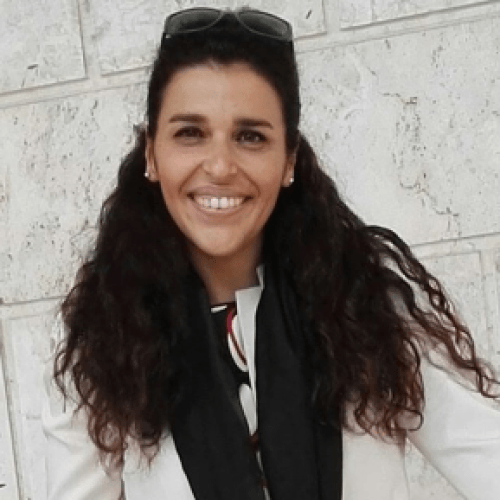 Puneet Mishra
Abir Tabarki
SteveButler
FrancescaFilippini
FabiolaColone
Jemma
Mallia
Membership Overview (Oct 2024)
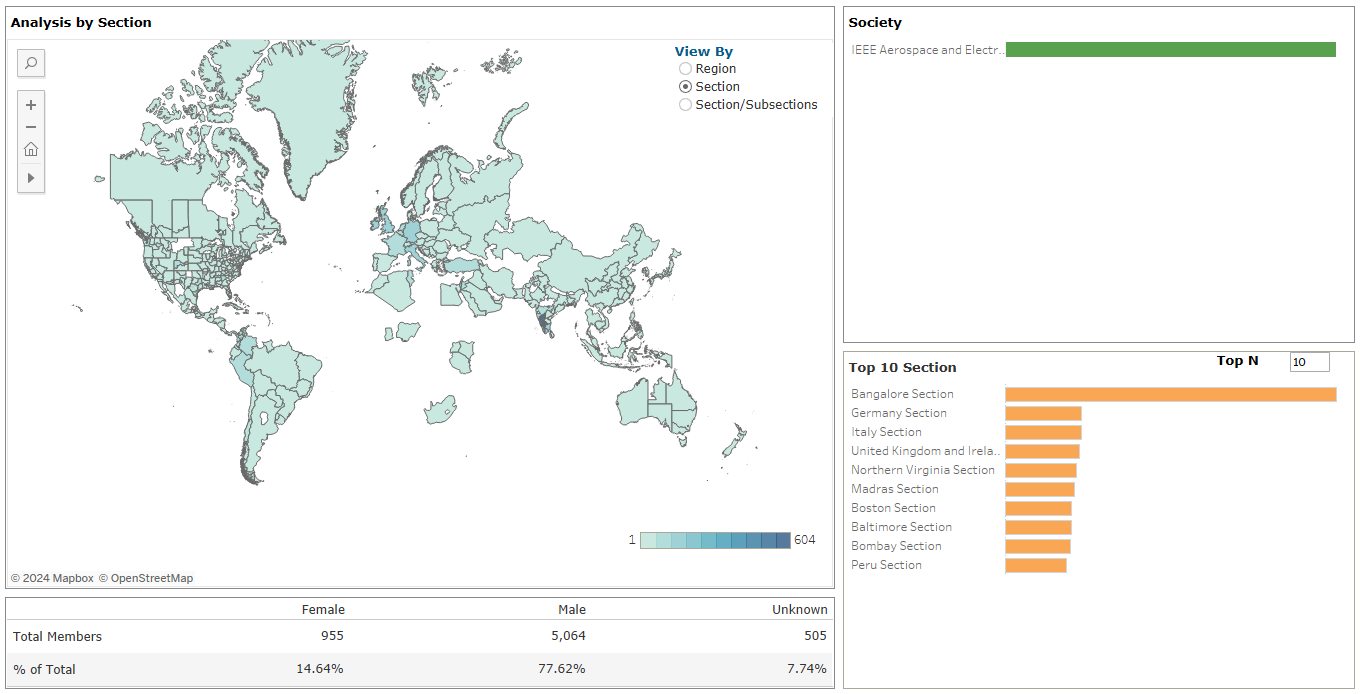 [Speaker Notes: Explore
/Dashboards for All Volunteers
/Geo OU Analysis
/IEEE/Society Member Summary]
Potential Chapter Opportunities
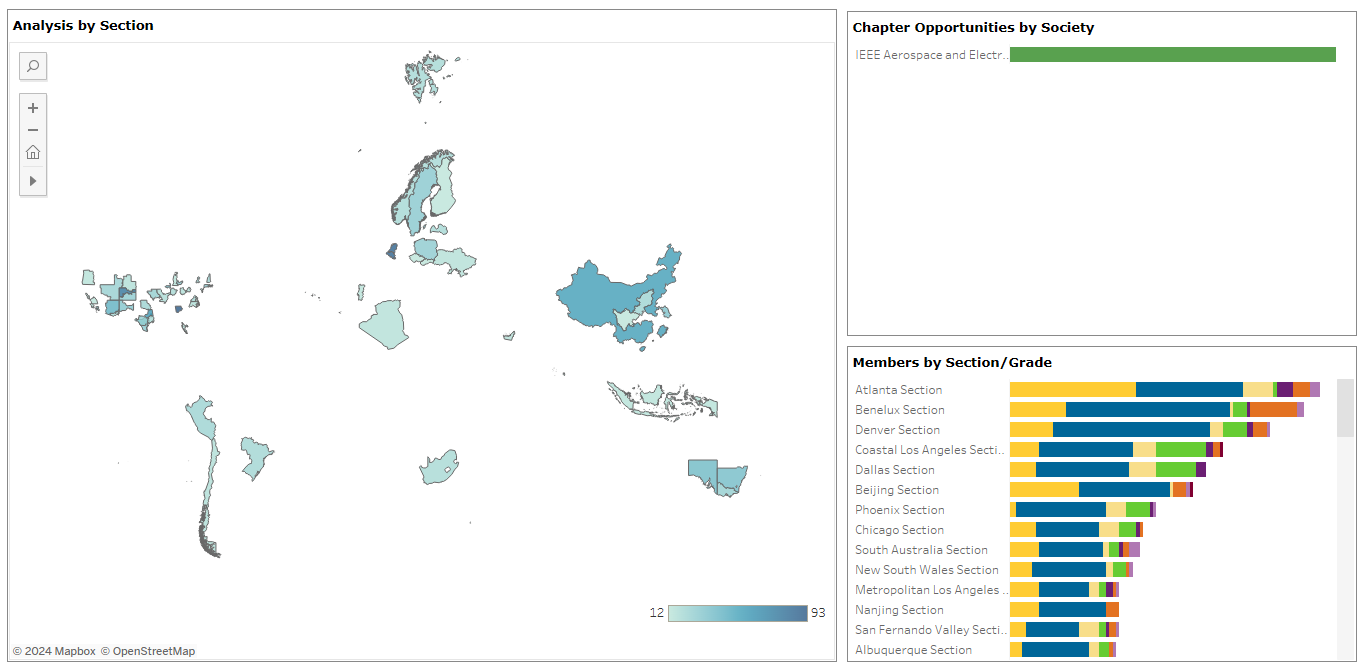 [Speaker Notes: xplore
/Dashboards for All Volunteers
/Geo OU Analysis
/Potential Chapters]
AESS Membership Monthly Statistics
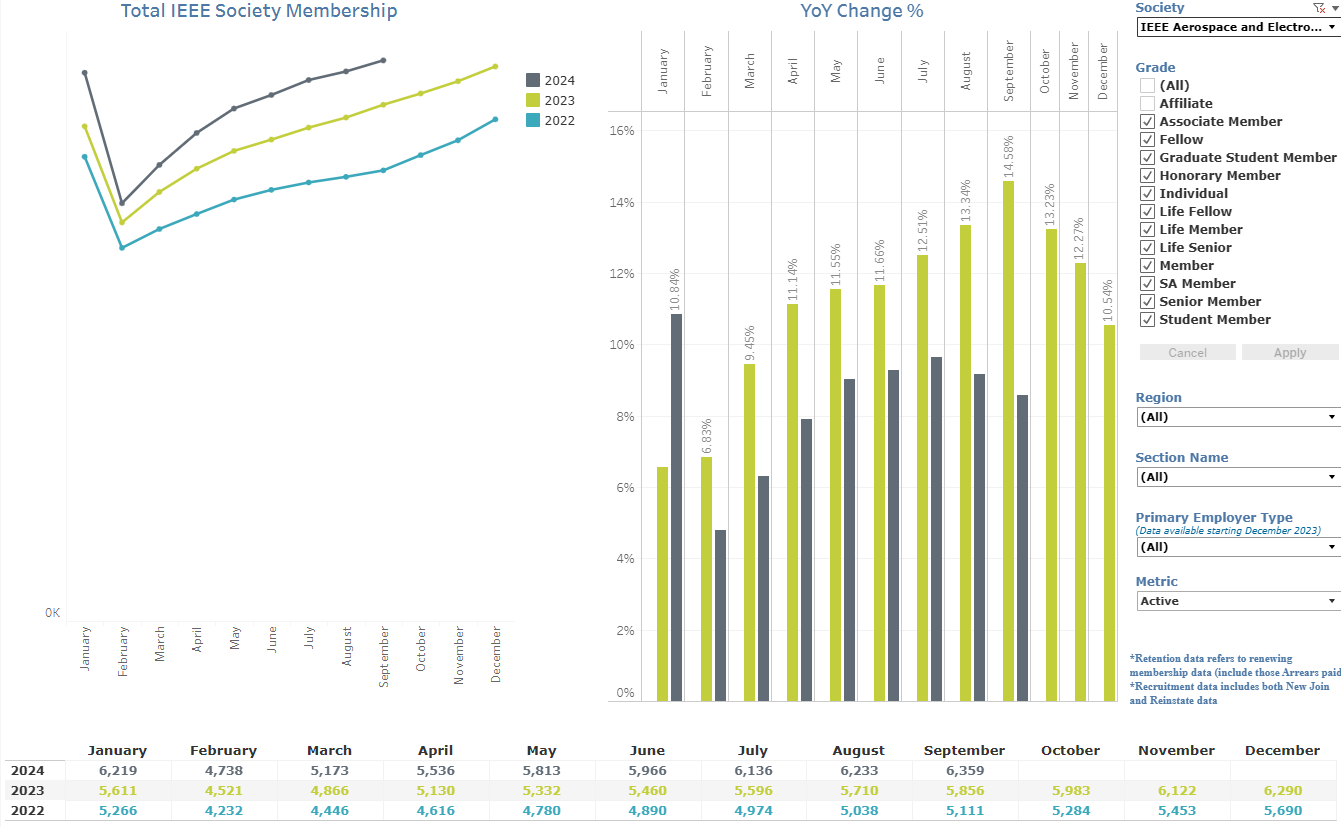 6k
5k
4k
3k
2k
1k
0k
[Speaker Notes: Memberships and Subscriptions Monthly Statistics
Year over Year Analysis
Society Membership]
Most Populous AESS Chapters
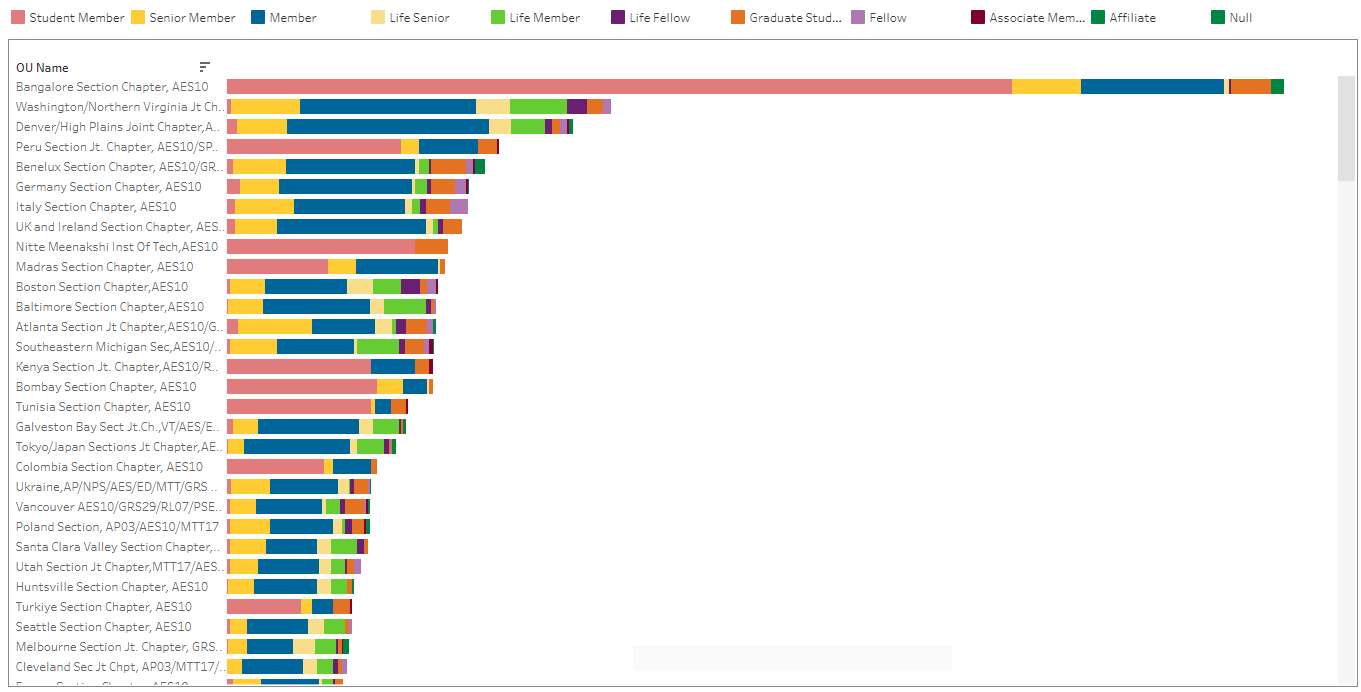 [Speaker Notes: Explore
/Dashboards for All Volunteers
/Geo OU Analysis
/Member Count by Chapter]
Most Populous Student Branch Chapters
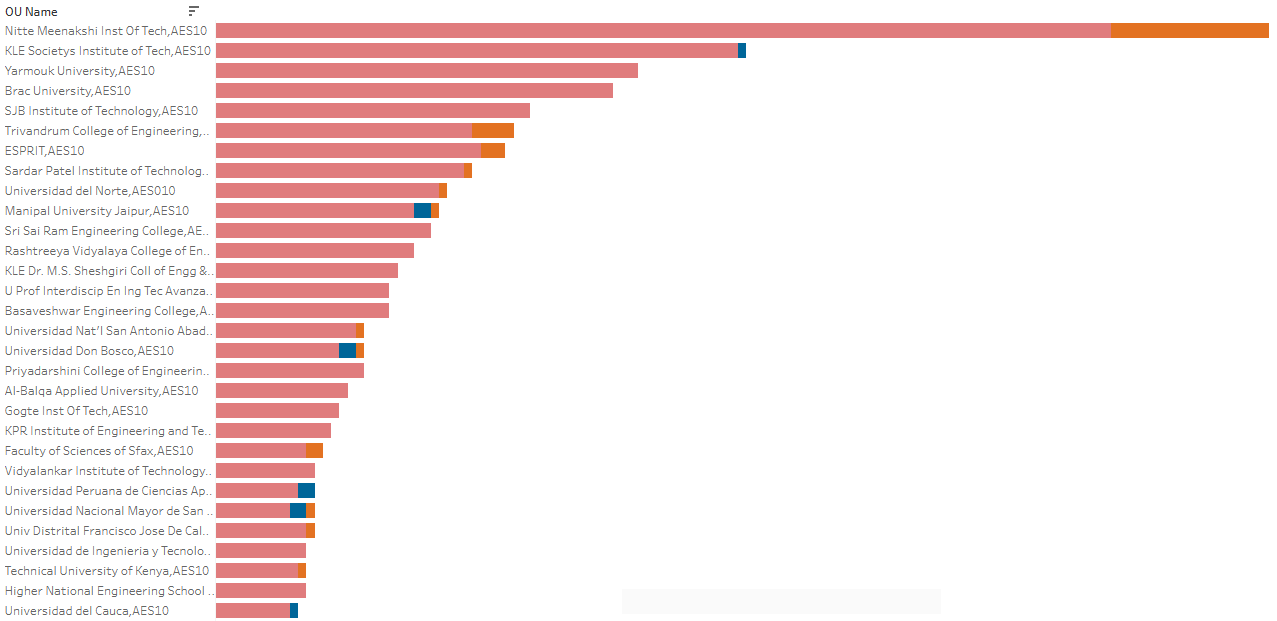 India
India
Jordan
Bangladesh
India
India
Tunisia
India
Colombia
India
India
India
India
Mexico
India
Peru
El Salvador
India
Jordan
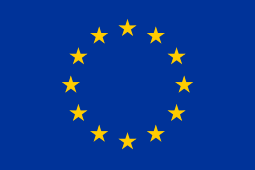 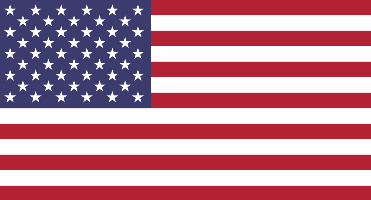 [Speaker Notes: Explore
/Dashboards for All Volunteers
/Geo OU Analysis
/Member Count by Chapter]
Chapter Activities YTD
[Speaker Notes: events.vtools.ieee.org]
Chapter Events – Attendee Statistics
Median number of attendees: 43
Max number of In Person attendees: 
3080 (BIG TECH, Tunisia)
750 (IEEE SPACE 2024, Bangalore, India)
210 (AESS Distinguished Lecture, Kenya)
125 (TEC Week, Tunisia)
Goal: More Chapter Summits!
Chapter Summits do work!
Sharp increase of funding requests and questions from places recently visited through Chapter Summits
Many are starting SBC worldwide. Many also pondered starting their own chapter
A chance for future volunteers to understand the intricacies of IEEE policies, guidelines, and inner works
A chance for volunteers to meet AESS leadership (they greatly appreciate that!!)
A chance for AESS leadership to learn the local issues and solve problems on the spot.
Within budgetary constraints, we plan to organize more Chapter Summits.
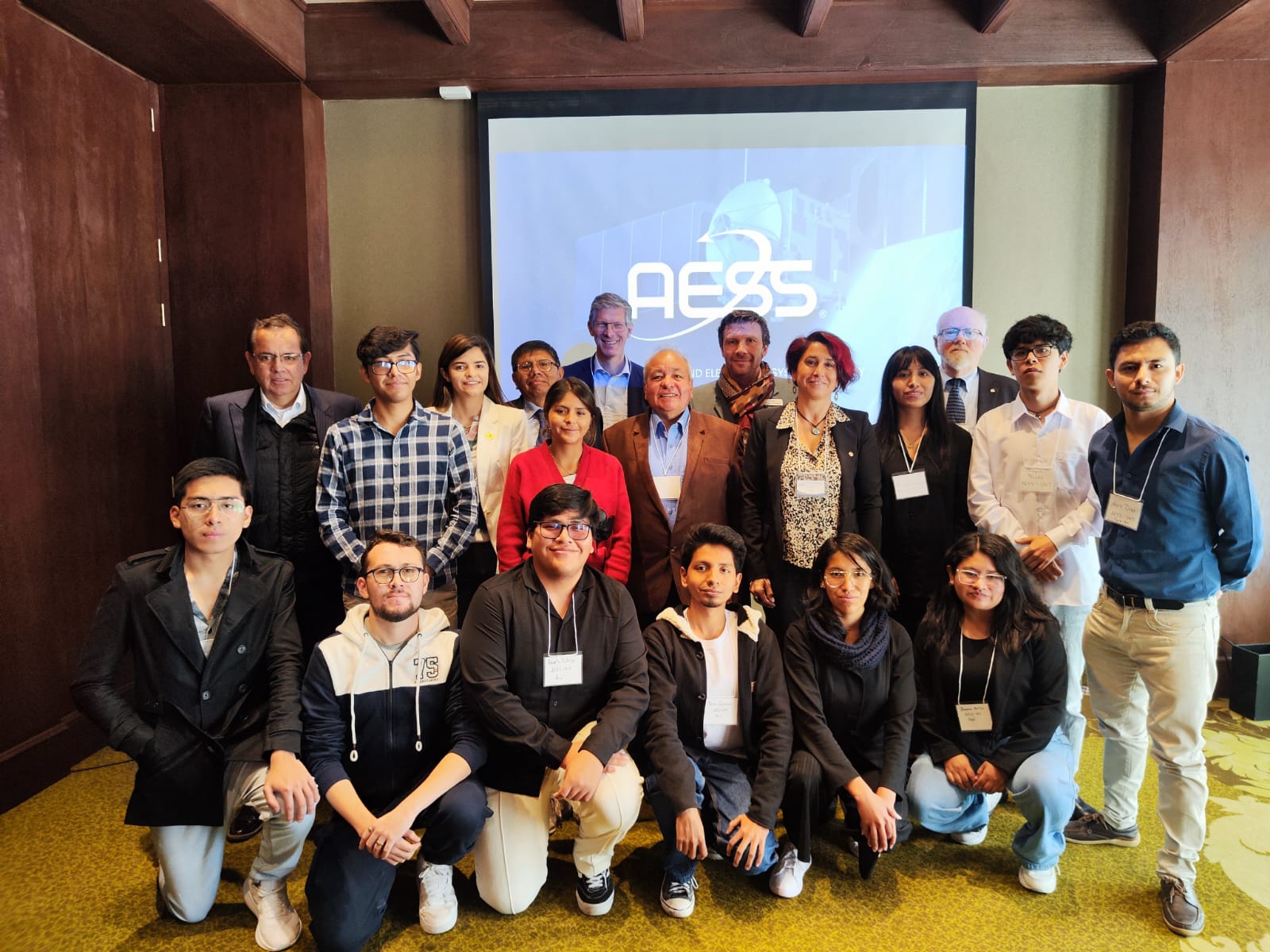 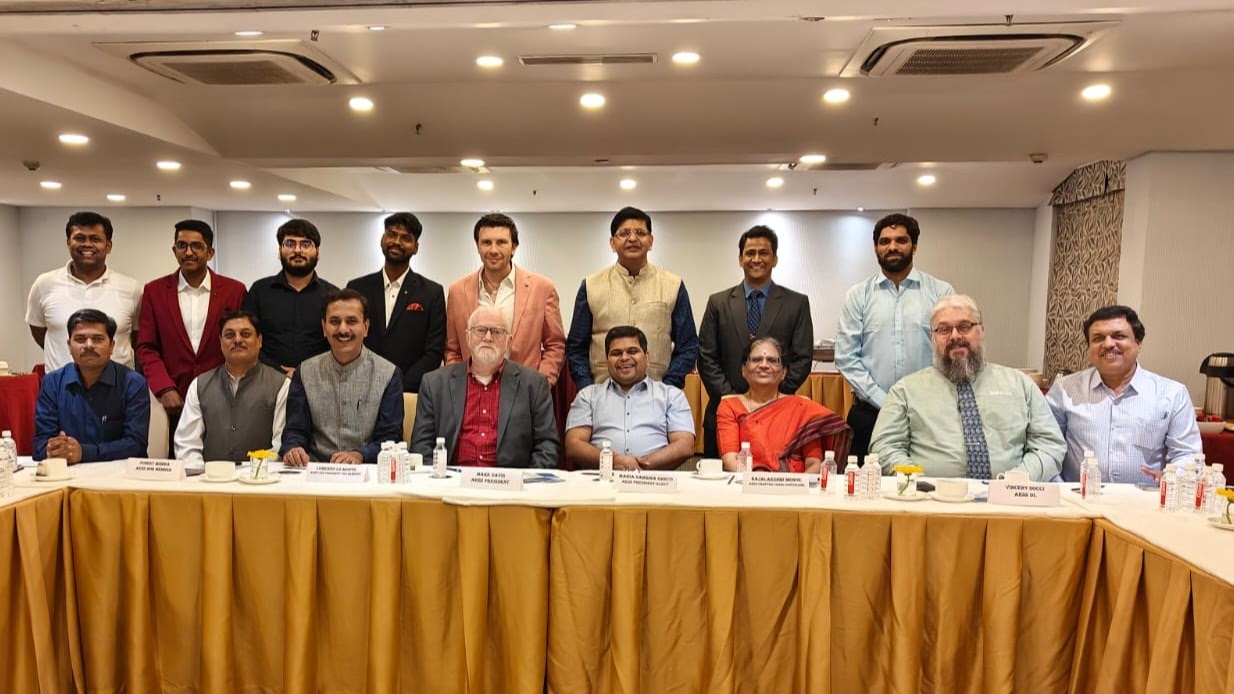 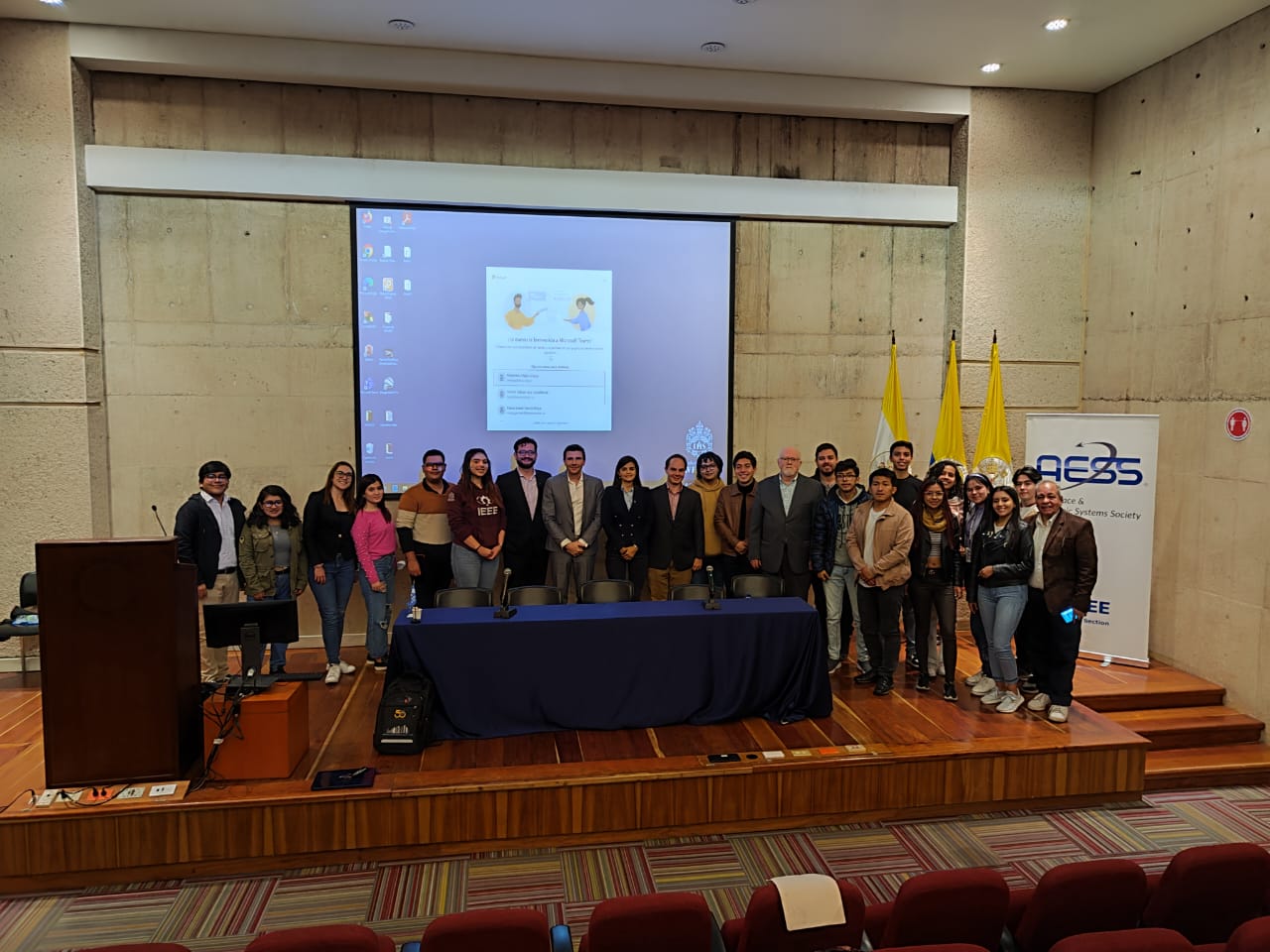 [Speaker Notes: I think this slides is self-describing.
In any case, the message is that we do see the practical advantage of having these chapter summits.
People get engaged right after we have one.
People learn the basics of how IEEE works, AESS works, and how to organize chapter events.
People meet the AESS leadership, and vice-versa.

Recently, I’ve been handling the entire Chapter Summit myself (under the role of Chapter Coordinator). In the past, we have had different VPs coming, but that becomes quite expensive if many people travel. In the end, the AESS leadership (either president, past president or similar) is always coming, so they can fill in in case there are specific questions. But usually 99% of the questions from chapter chairs are about chapter activities, distinguished lectures and ways to get more funding.

I honestly don’t have firm plans yet. I noticed many requests from Tunisia, Kenya and Tanzania, so I’m thinking of planning one in Africa (we’ve never done one). But again, it’s just speculation at this stage.
We will do Chapter Summits at RadarConf events as usual.]
Goal: AESS Trickle Down Economics 
Goal is to Increase the awareness and usage of existing mechanisms to fund
Chapters and SBC
Major Initiatives
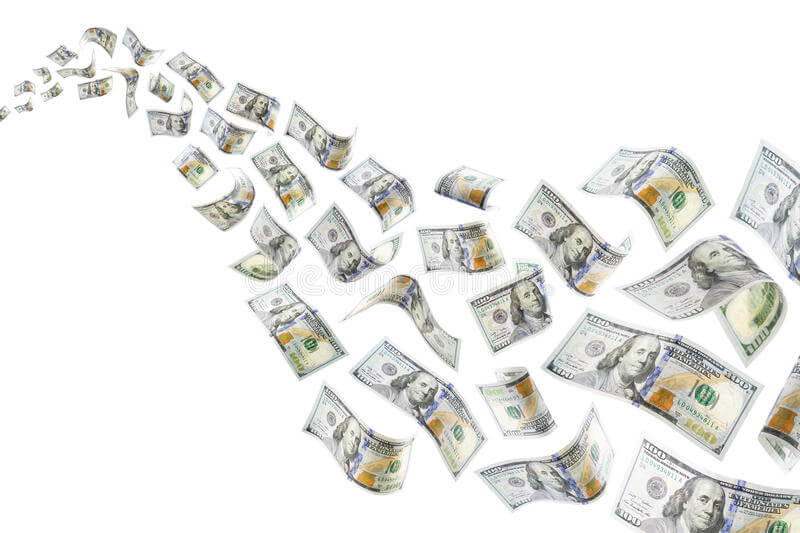 Annual Funds
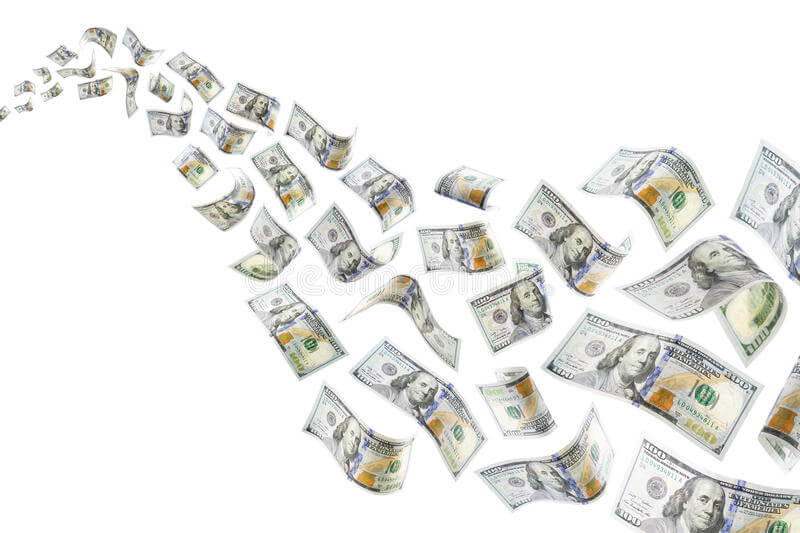 Awards
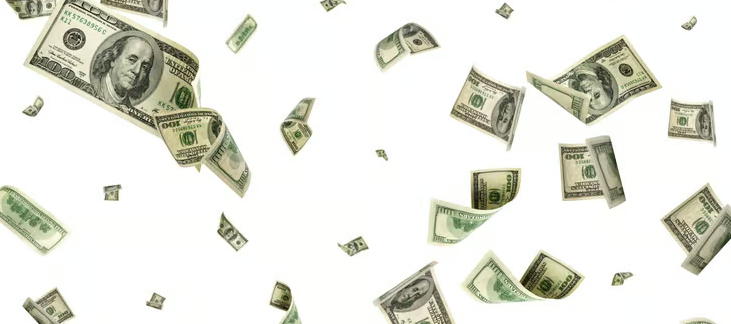 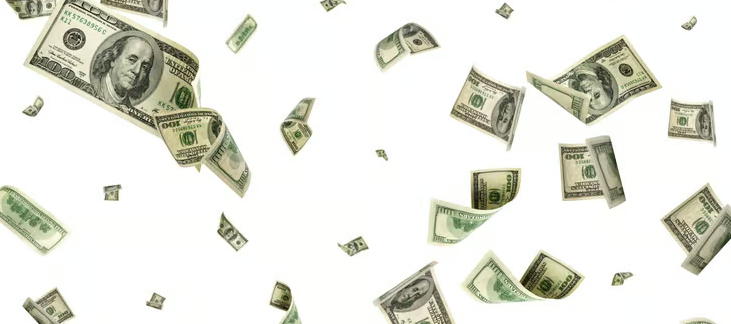 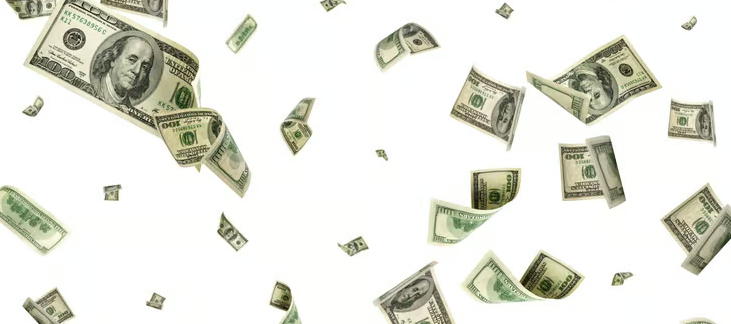 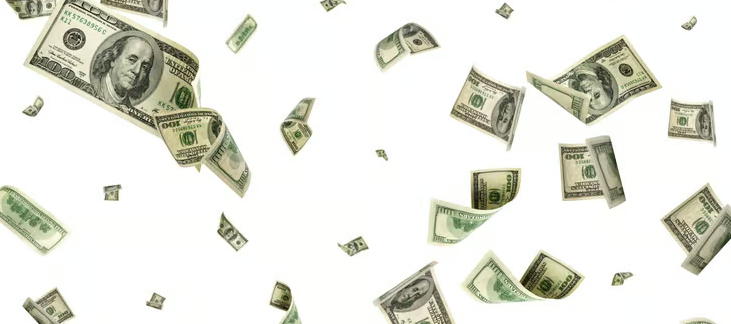 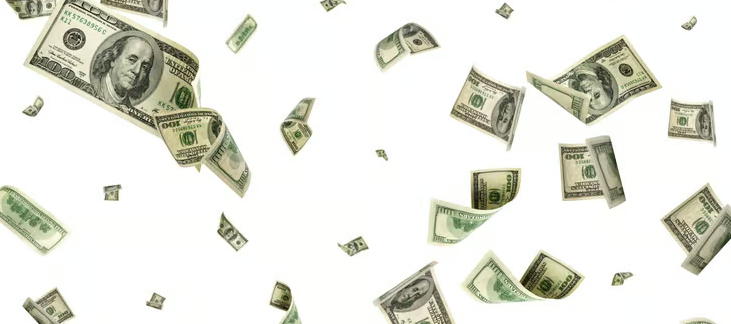 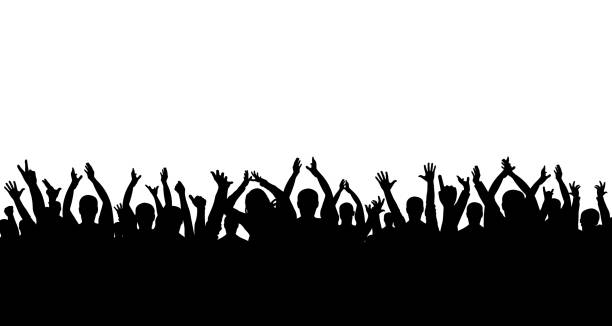 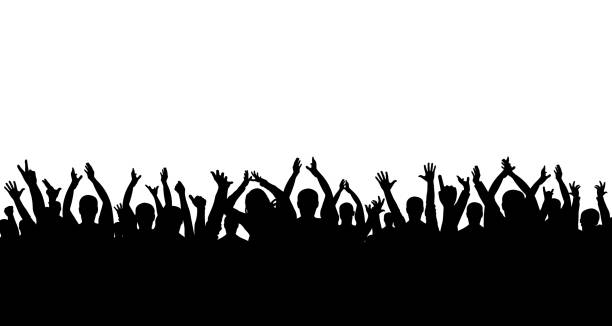 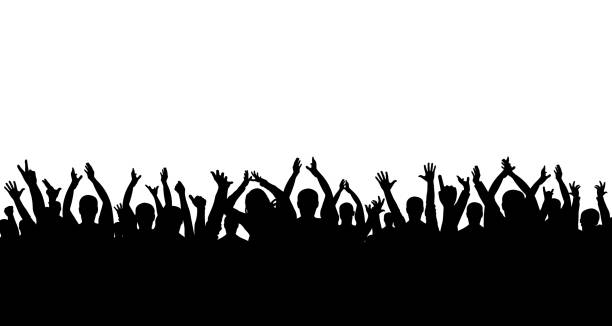 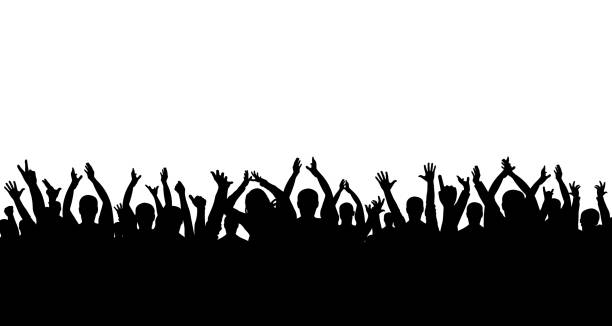 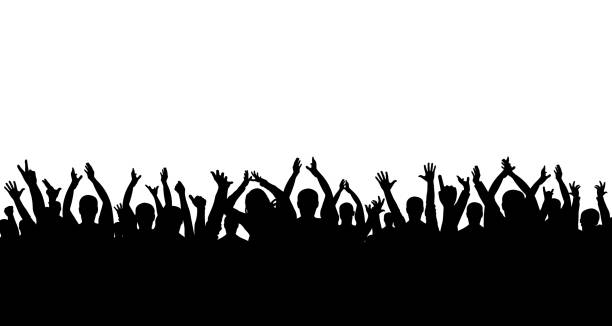 Happy Members
Happy Members
Happy Members
[Speaker Notes: The title is an American parody: “trickle down economics” was quoted by George Bush, and many people deride the term. So use it in a funny way ;)
But the concept is simple.
In the Bush Era, the idea was to give more money to the “rich people” so that they can spend more on stores/stuff so that they can employ more people so that wages go up.

In here, I’m borrowing the same concept, but for a “good cause:”
The issue is that we can’t fund members directly (and we shouldn’t). We can only fund their local activities. Local activities are organized by student branches and AESS chapters. So, to make sure that members are happy (with lots of activities), we HAVE TO keep sending more and more money to chapters and student branches.
We already have mechanisms in place, such as the “annual funds” the “chapter award” and, the most important one “the Major Initiatives”
But they are seldom used because people DON’T know about it, or are afraid/concerned.

I have proof that, once we “force” a person to submit a request, and he/she gets it, he/she will ask for more funding in the next months, finally breaking the cycle of inactivity!!
Funding chapters works! People do more stuff, and members are happier. I don’t care if people say we’re spending money: we’re spending them to make MEMBERS happy, so it’s good money spent!]